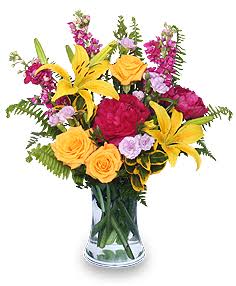 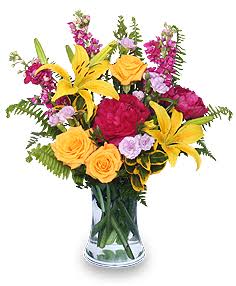 সবাইকে স্বাগতম
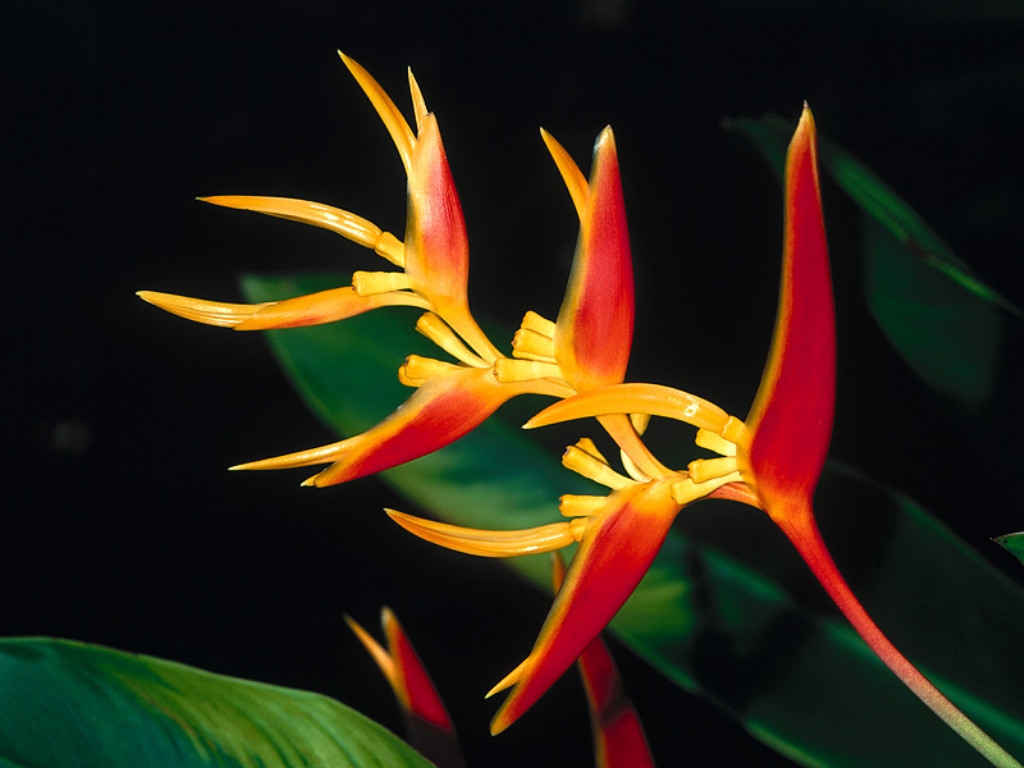 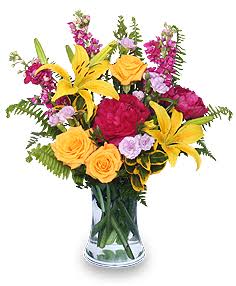 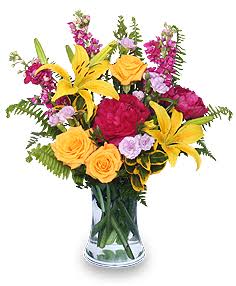 শিক্ষক পরিচিতি
আহাম্মদ উল্লাহ
প্রভাষক (গণিত)
লাউতলি ডাঃ রশীদ আহমেদ উচ্চ বিদ্যালয় ও কলেজ
ফরিদগঞ্জ, চাঁদপুর।
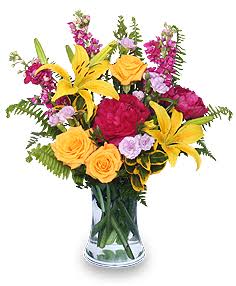 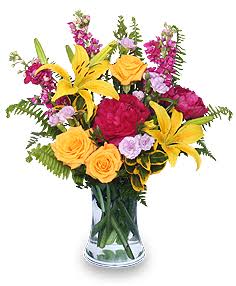 পাঠ পরিচিতি
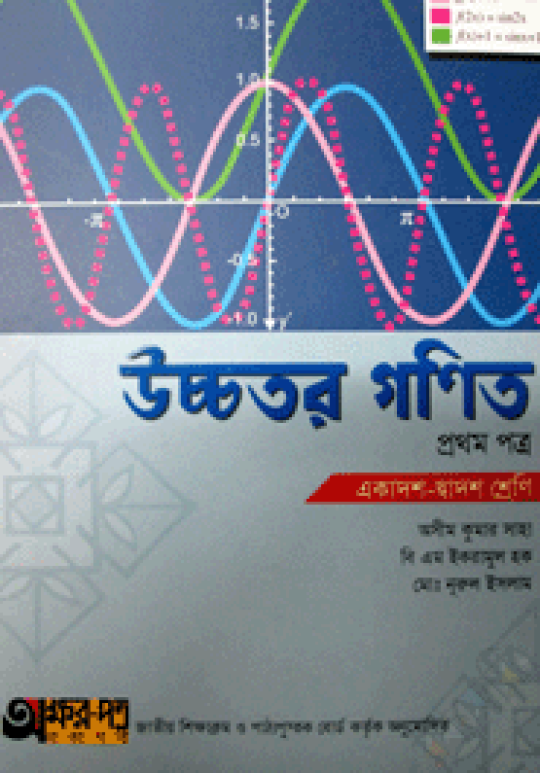 শ্রেণিঃ একাদশ 

বিষয়ঃ উচ্চতর গনিত ১ম পত্র

অধ্যায়ঃ সপ্তম

সময়ঃ 4৫ মিনিট
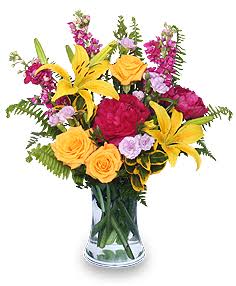 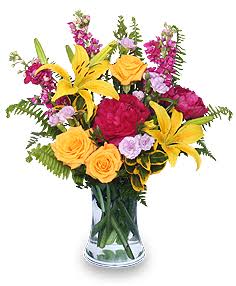 পূর্বজ্ঞান যাচাই
কোণ
3
ত্রি
ত্রিকোণমিতি
অনুপাত
3:1 কে পাটিগণিতের ভাষায় কি বলে?
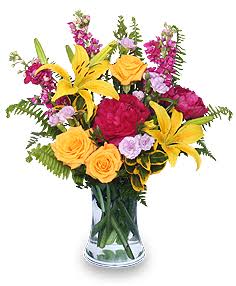 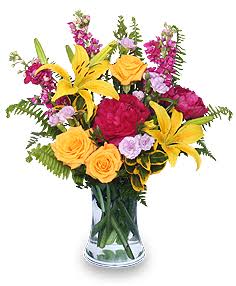 আজকের পাঠ
সংযুক্ত কোণের ত্রিকোণমিতিক অনুপাত
(Trigonometric Rations of Associated Angles)
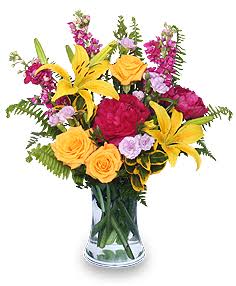 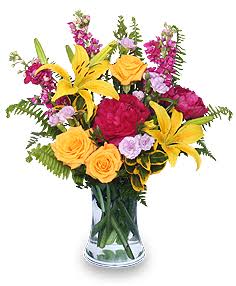 শিখনফল
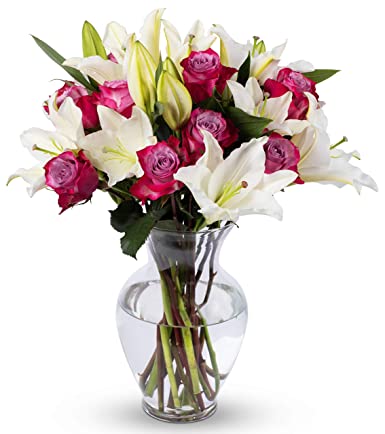 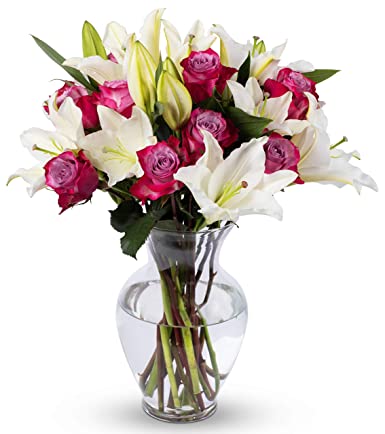 সংযুক্ত কোণের ত্রিকোনমিতিক অনুপাত
সংযুক্ত কোণের ত্রিকোণমিতিক অনুপাত নির্ণয়ের সময় স্থানাংকের যথাযথ চিহ্ন অবশ্যই বিবেচনা করতে হবে এবং স্মরণ রাখতে হবে যে ব্যাসার্ধ ভেক্টর সব সময়ই ধনাত্মক।
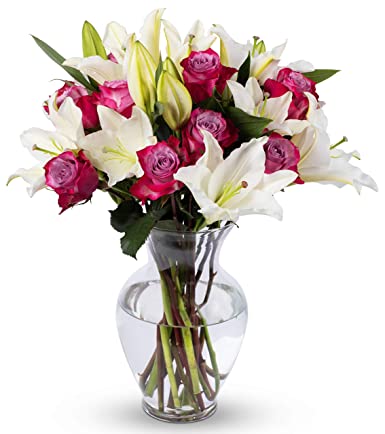 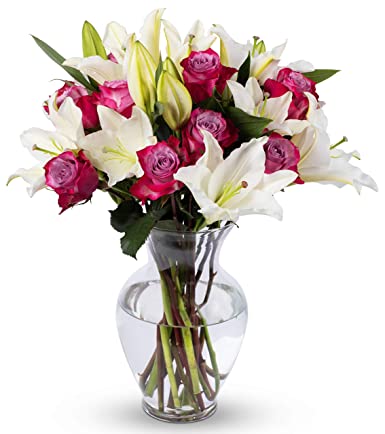 বিভিন্ন চতুর্ভাগের অবস্থান
Y
দ্বিতীয় চতুর্ভাগ
প্রথম চতুর্ভাগ
All
Student
Take
Chemistry
X
X’
চতুর্থ চতুর্ভাগ
তৃতীয় চতুর্ভাগ
Y’
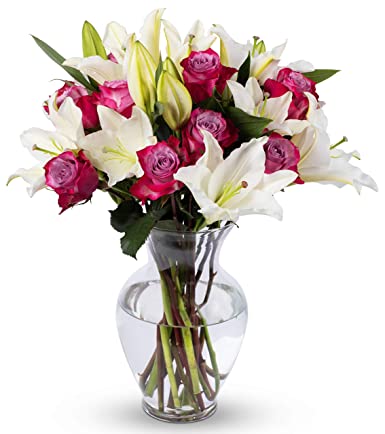 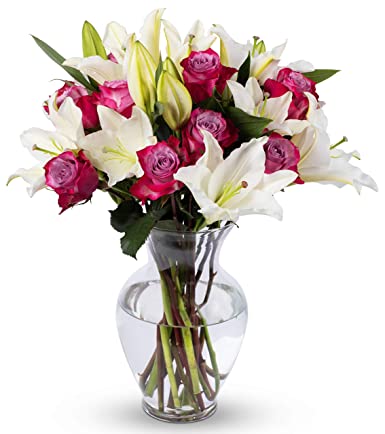 মনে রাখার বিষয়
সংযুক্ত কোণের ত্রিকোণমিতিক অনুপাত
sin
sin
cos
cos
sec
sec
cosec
cosec
tan
tan
cot
cot
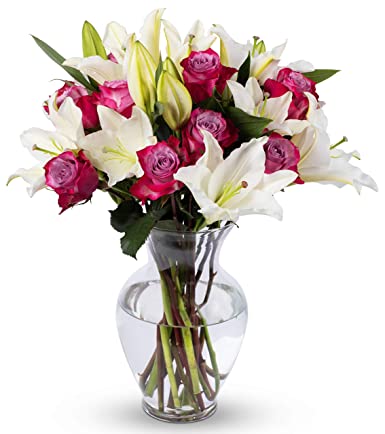 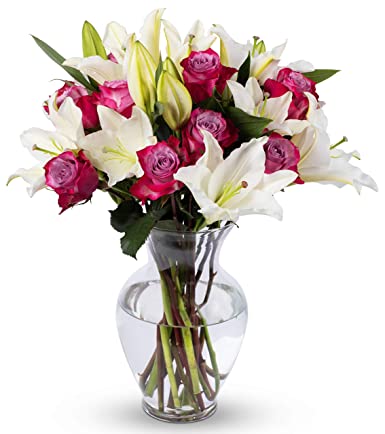 মনে রাখার বিষয়
সংযুক্ত কোণের ত্রিকোণমিতিক অনুপাত
sin
cos
cos
sin
sec
cosec
cosec
sec
cot
tan
cot
tan
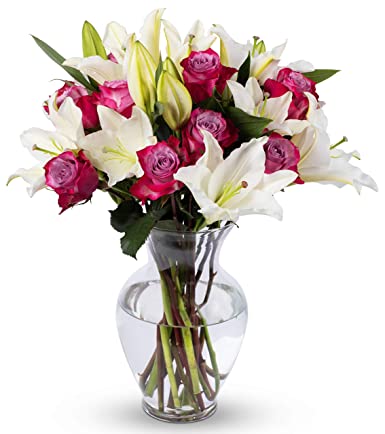 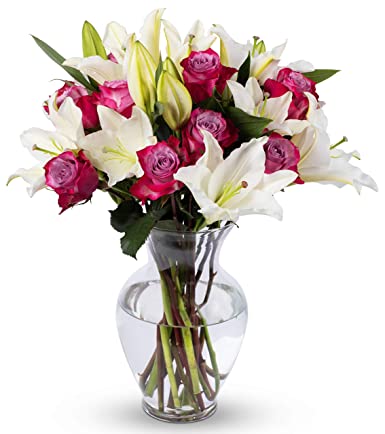 A
P(x, y)
A
Y
Y
P(-x, y)
y
y
M
M
-x
x
X’
O(0,0)
X
O(0,0)
X’
X
-y
-y
P’(-x, -y)
A’
P’(x, -y)
Y’
A’
Y’
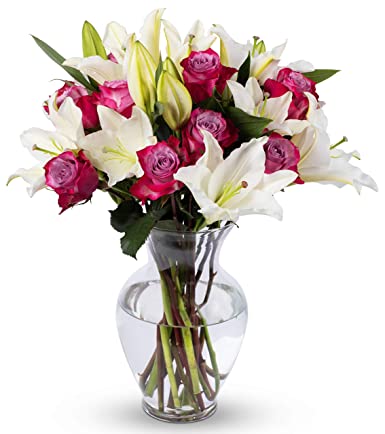 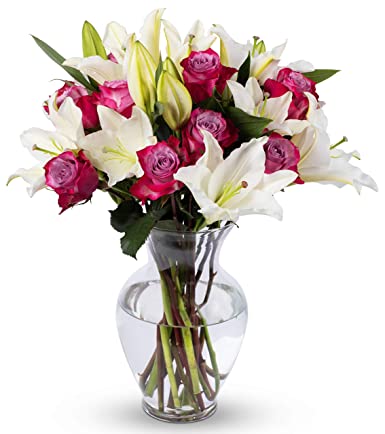 A’
A’
P’(x, y)
Y
Y
P’(-x, y)
y
y
M
O(0,0)
x
M
-x
O(0,0)
X
X’
X
X’
-y
-y
P(-x, -y)
A
Y’
A
P(x, -y)
Y’
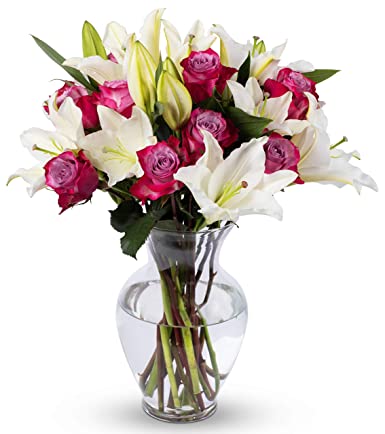 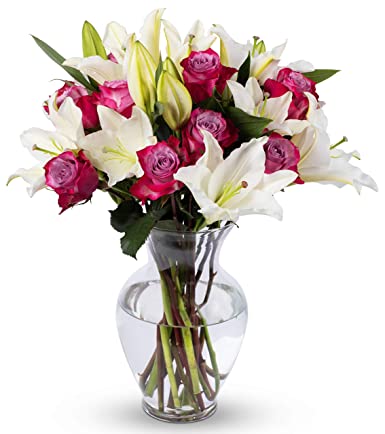 P(x, y)
Y
r
y
X’
N
x
O(0,0)
X
-y
r
Q(x’, y’)
Y’
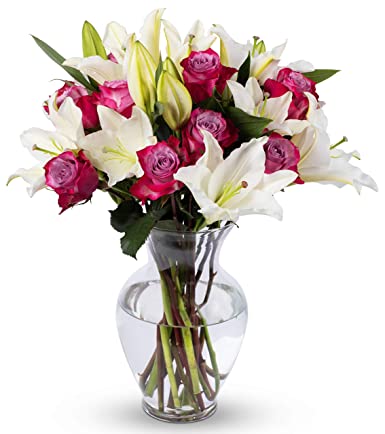 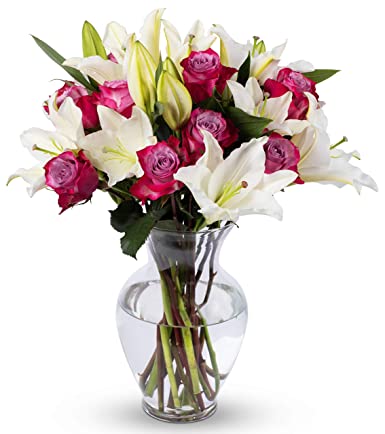 P(x, y)
Y
r
y
X’
N
x
O(0,0)
X
-y
r
Q(x’, y’)
Y’
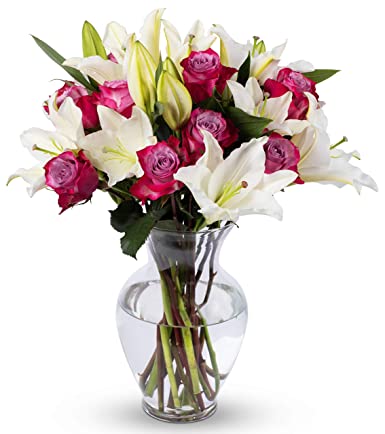 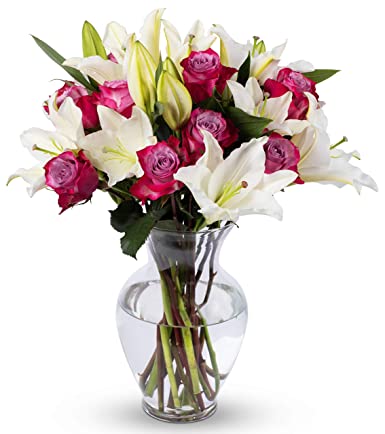 Y
Q(x’, y’)
r
P(x, y)
x
r
y
X’
x
M
y
O(0,0)
X
N
Y’
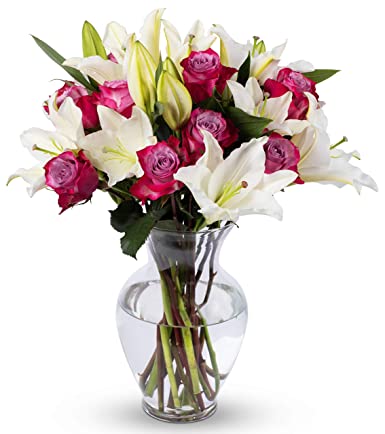 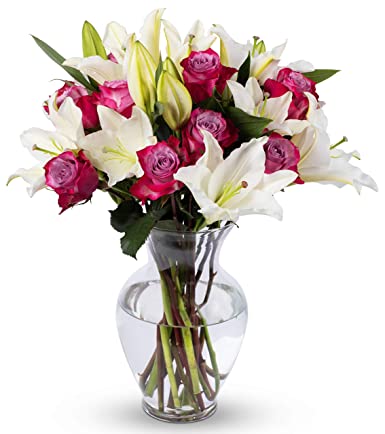 Y
Q(x’, y’)
r
P(x, y)
x
r
y
X’
y
x
M
O(0,0)
X
N
Y’
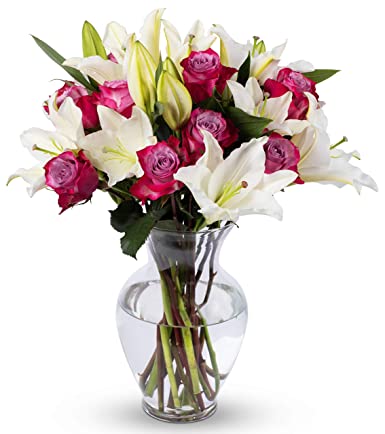 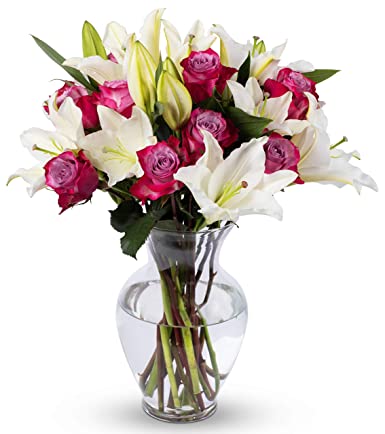 Y
Q(x’, y’)
r
x
P(x, y)
r
y
y
X’
x
M
X
N
O(0,0)
Y’
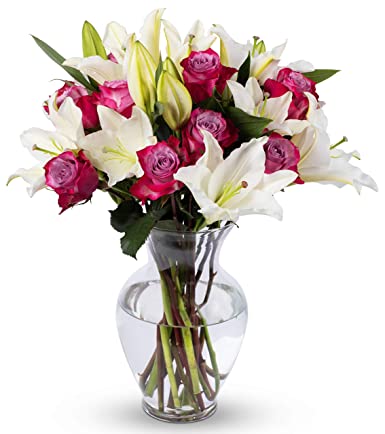 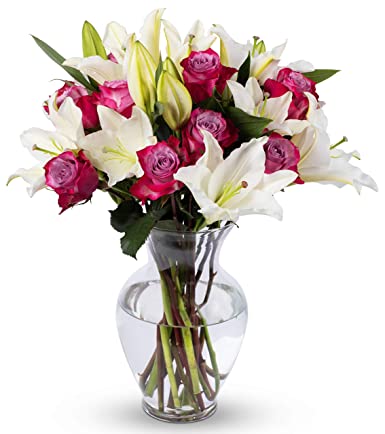 Y
Q(x’, y’)
r
P(x, y)
x
r
y
y
X’
x
M
X
N
O(0,0)
Y’
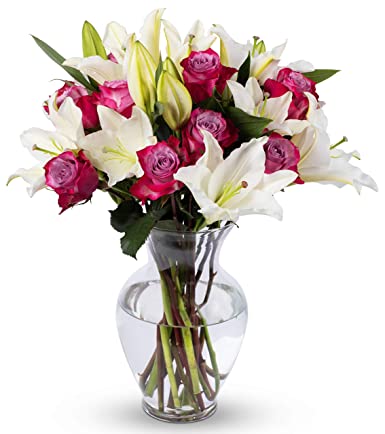 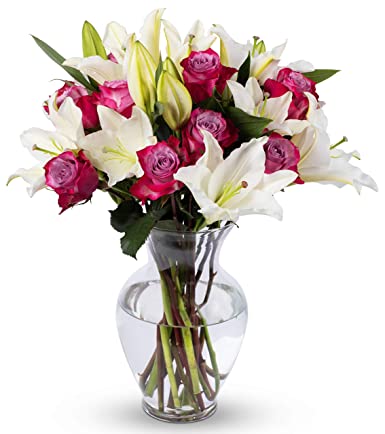 Y
Q(x’, y’)
P(x, y)
r
r
y
y
X’
x
M
-x
X
N
O(0,0)
Y’
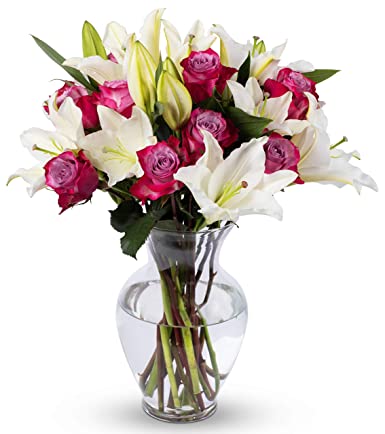 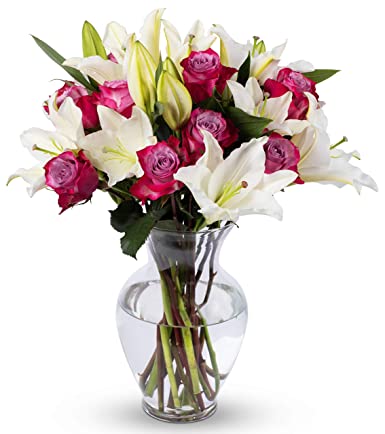 Y
Q(x’, y’)
P(x, y)
r
r
y
y
X’
x
-x
M
X
N
O(0,0)
Y’
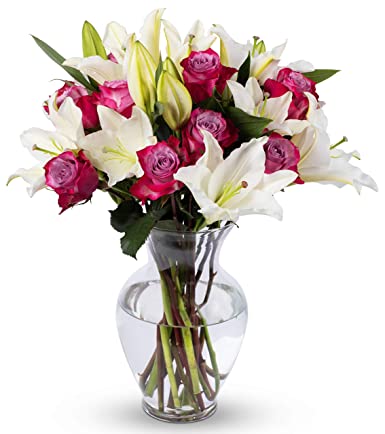 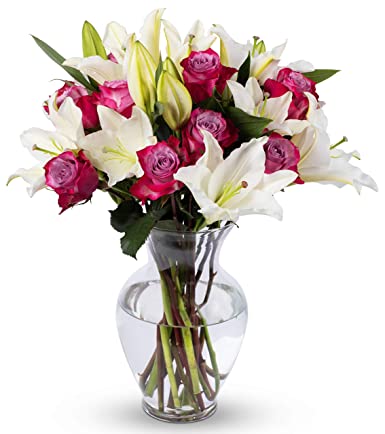 Y
P(x, y)
r
y
M
X’
-x
x
-y
X
N
r
O(0,0)
Q(x’, y’)
Y’
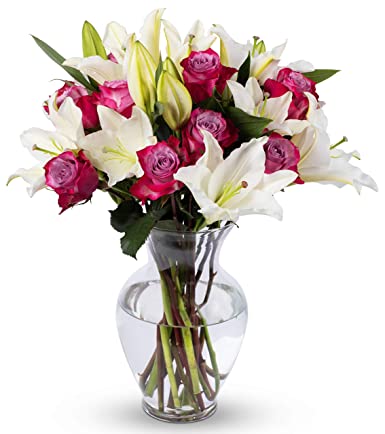 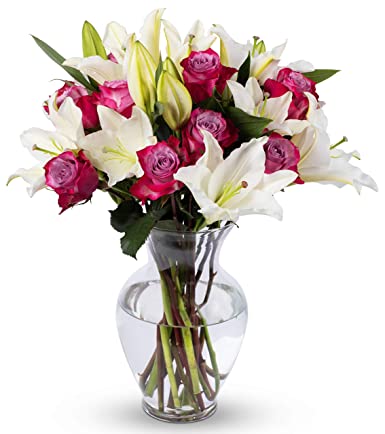 Y
P(x, y)
r
y
M
X’
-x
-y
X
N
r
O(0,0)
Q(x’, y’)
x
Y’
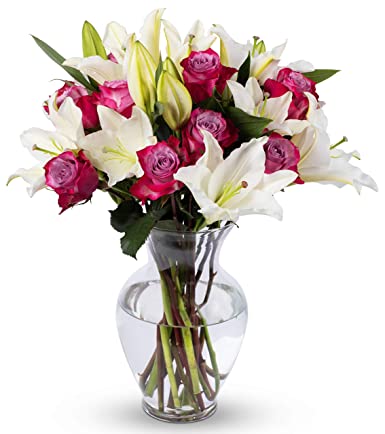 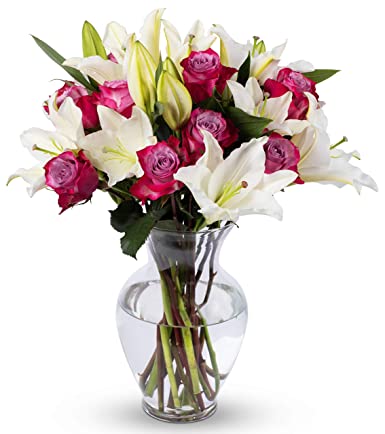 রেডিয়ানে ত্রিকোনমিতিক অনুপাত
আকারে প্রকাশ করা যায়।
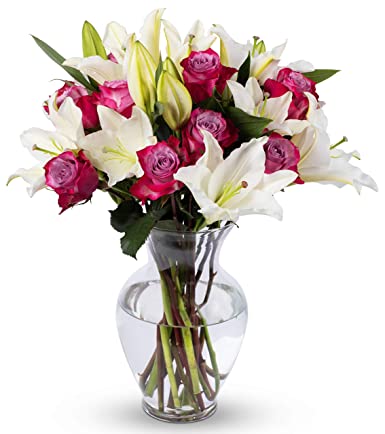 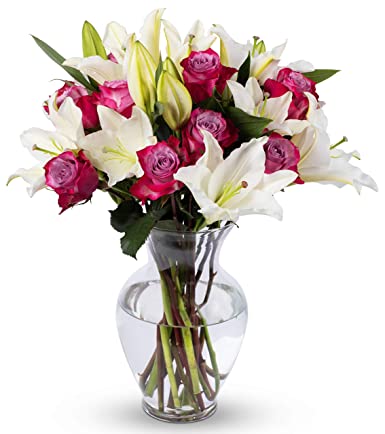 যৌগিক কোণের ত্রিকোনমিতিক অনুপাত
Z
P
A
Y
T
R
B
A
O
Q
S
X
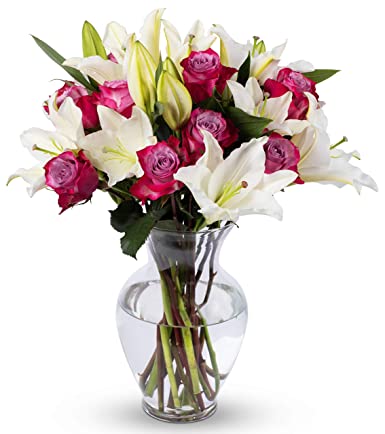 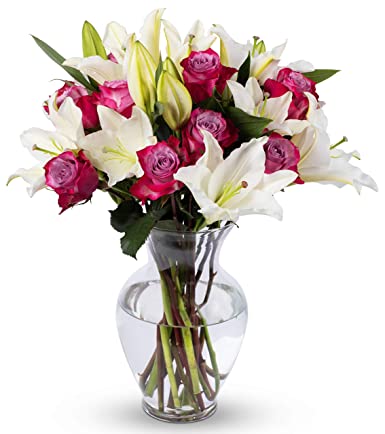 যৌগিক কোণের ত্রিকোনমিতিক অনুপাত
Z
P
B
A
Y
T
R
O
Q
S
X
A
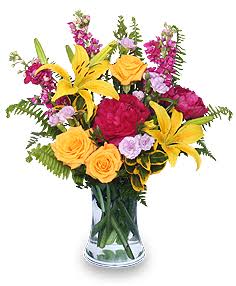 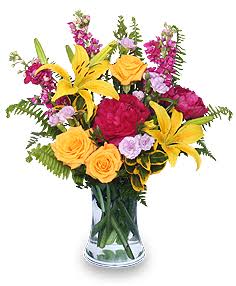 প্রয়োজনিয় সূত্র
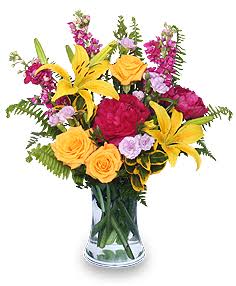 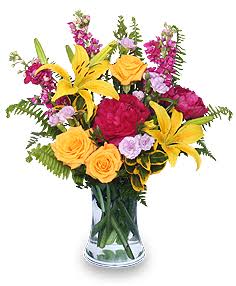 সমস্যা ও সমাধান
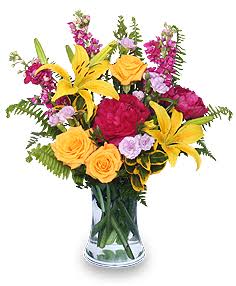 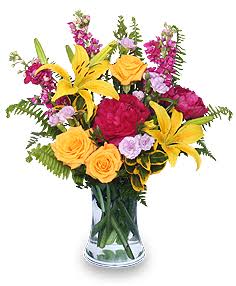 সমস্যা ও সমাধান
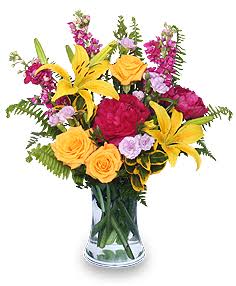 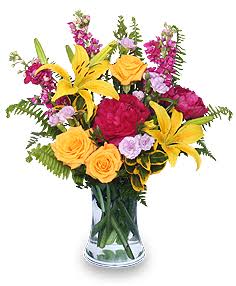 মূল্যায়ন
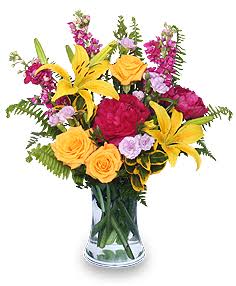 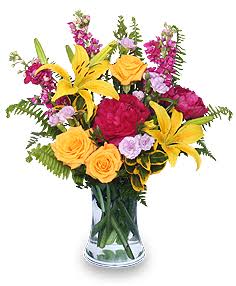 বাড়ির কাজ
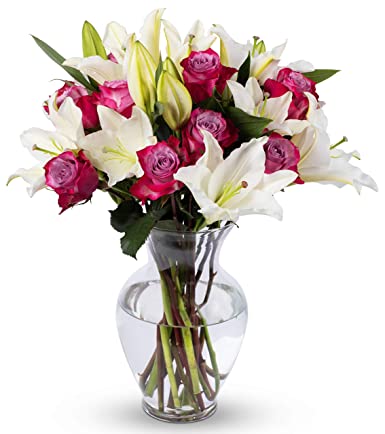 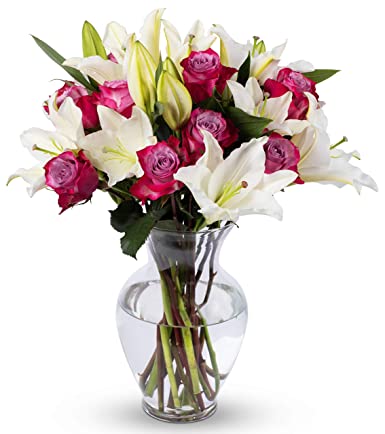 ধন্যবাদ
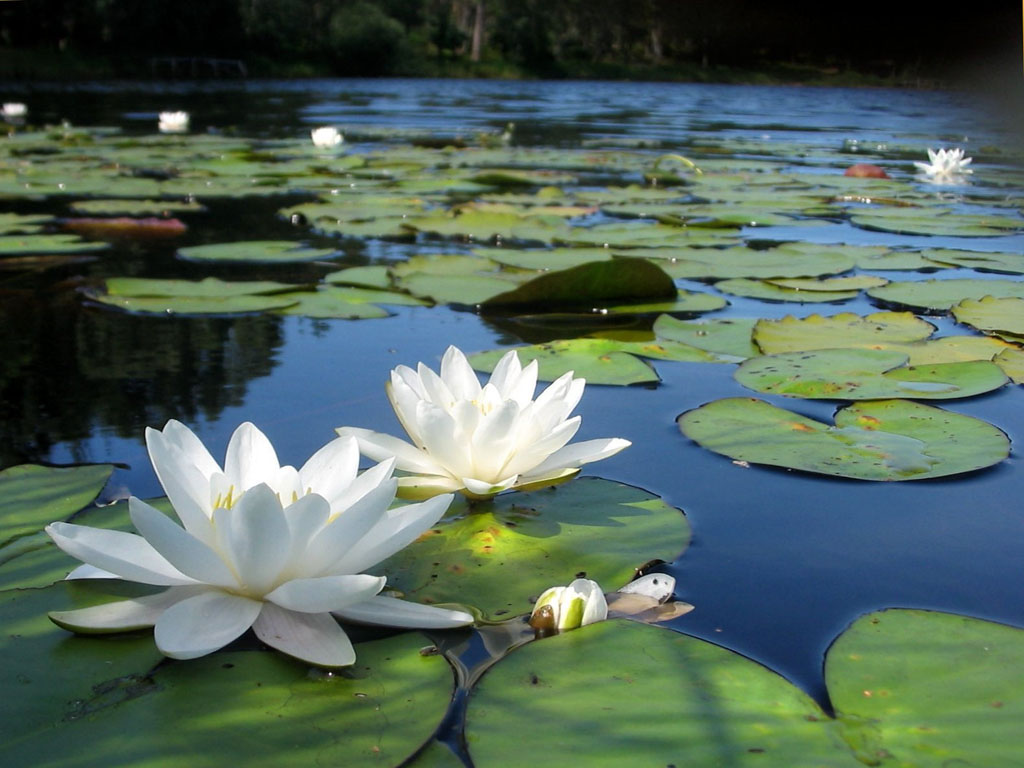